海南省陵水县中小学（幼儿园）教师
全员远程培训
中学物理班简报第二期
主编：郑忠若
卷首寄语：
研修如约而至，似春日午后的阳光，沐浴在老师的心中；像夏日的一缕清风，让我们心中漾起阵阵涟漪；仿佛秋日里沉甸甸的谷穗，承载大家的学习梦想；更似一场瑞雪带给教育无限的希望与生机。
  亲爱的老师们，为了我们肩负的责任，为了我们神圣的使命，让我们快乐学习、高效工作，把研修出色地进行到底！
学习情况：
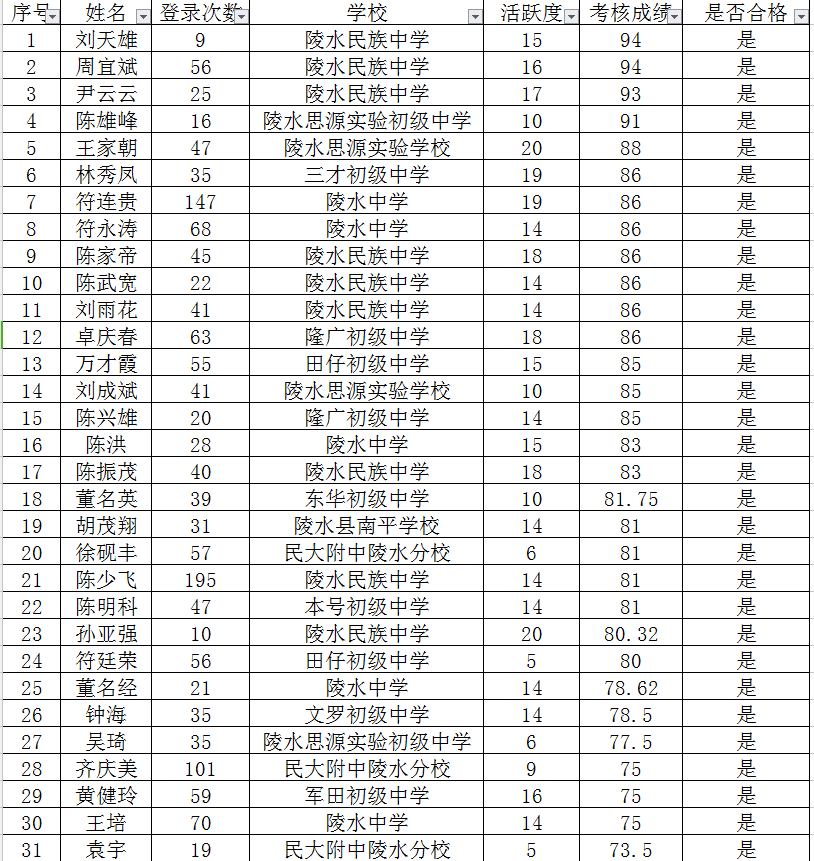 学习情况：
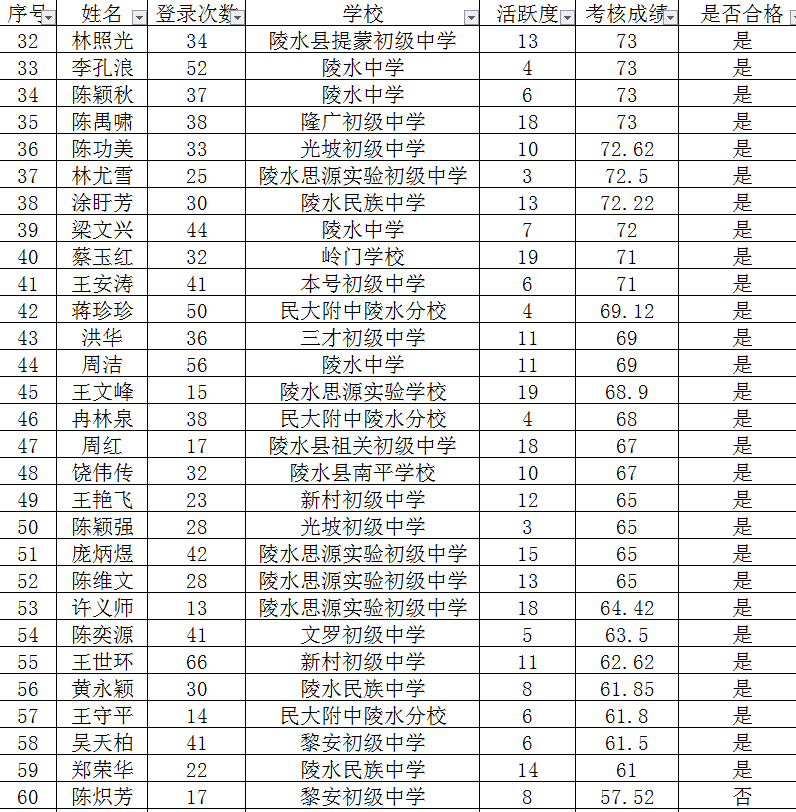 优秀作业：
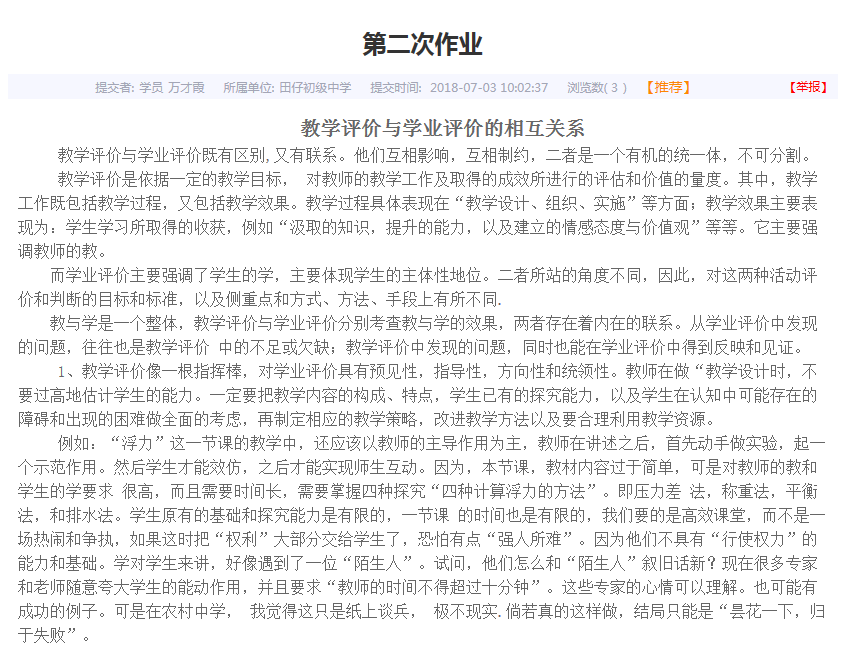 优秀作业：
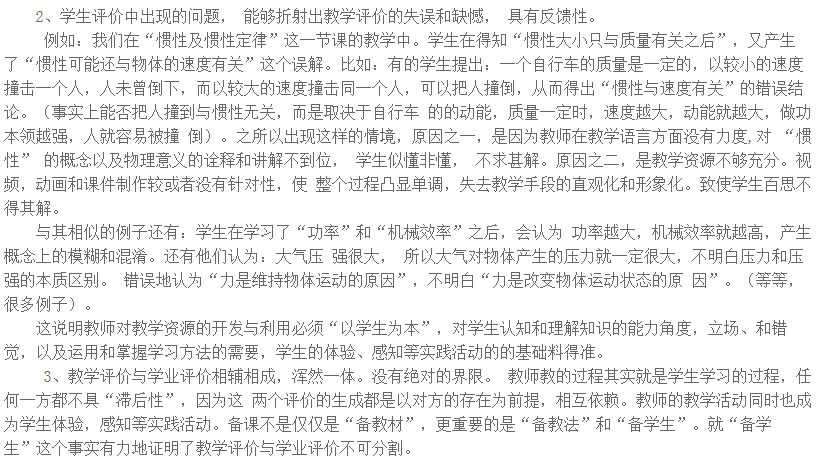 小结：
截止2018年7月19日,
                90分以上    4人
                80--89分     20人
                70--79分     17人
                60--69分     18人
                60分以下     1人
温馨提示：最后还剩下几天时间，请各位学员
                  加强学习，取得优异成绩！